Pertemuan 4
PENGHEMATAN ENERGI
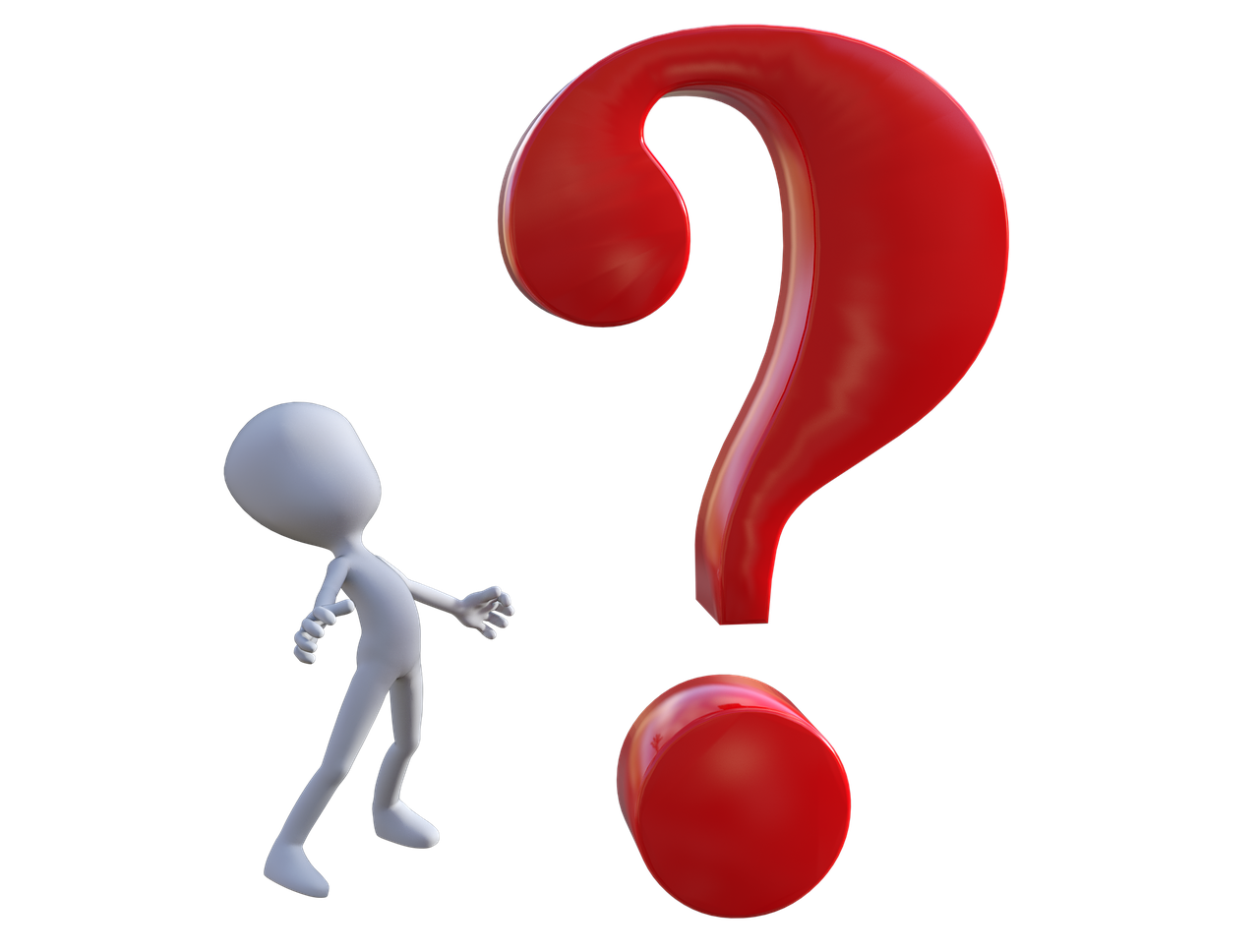 Mengapa harus melakukan penghematan energi ?
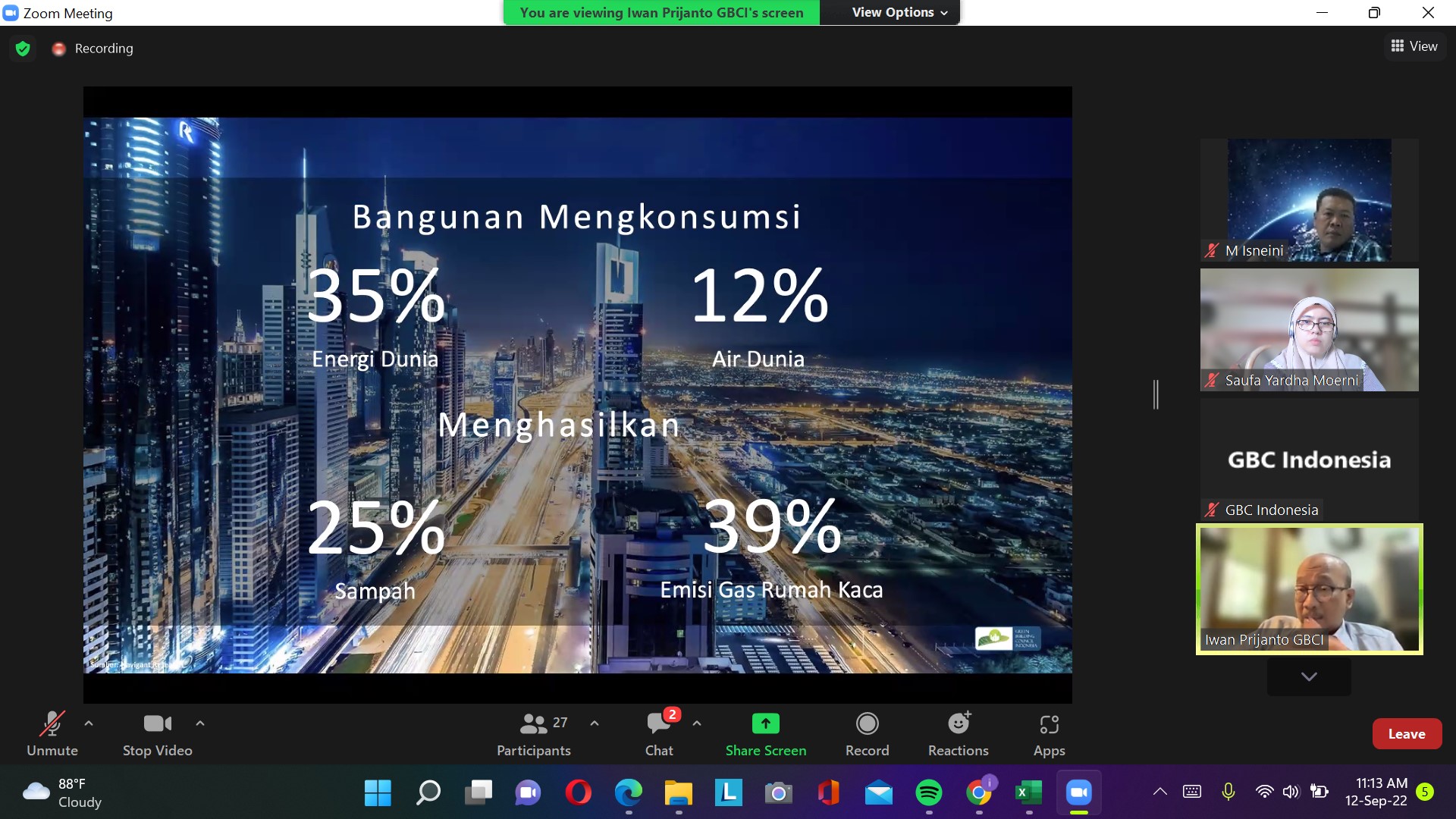 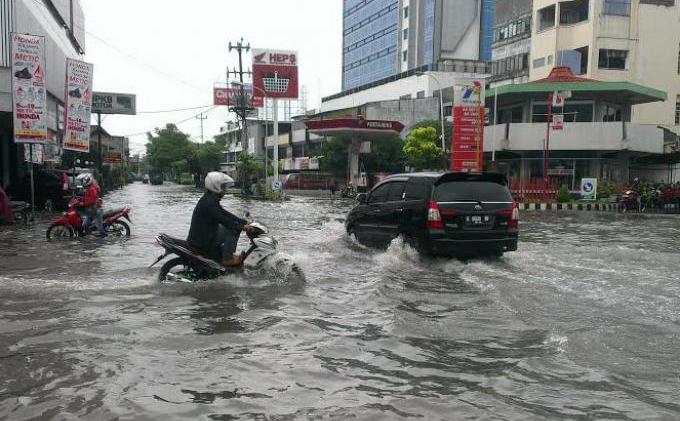 “What is the use of a house, if you don’t have a decent planet to put it on?Henry David Thoreaufilsuf
PRINSIP
DESAIN BERORIENTASI MATAHARI
Memanfaatkan energi matahari secara maksimal dengan memperhitungkan orientasi bangunan, penempatan jendela, dan penggunaan elemen seperti atap hijau atau dinding berinsulasi.
PRINSIP
2. MATERIAL BERKELANJUTAN
Pemilihan material bangunan yang ramah lingkungan dan memiliki nilai isolasi termal yang baik, seperti bambu, kayu daur ulang, dan bahan daur ulang lainnya.
PRINSIP
3. EFISIENSI ENERGI
Integrasi teknologi efisiensi energi seperti lampu LED, sistem pemanas air tenaga surya, dan isolasi termal yang canggih. Beberapa sistem teknologi bangunan dapat dimanfaatkan untuk memudahkan pengendalian dan pengukuran terhadap pengelolaan energi di dalam bangunan
PRINSIP
4. VENTILASI ALAMI
Memaksimalkan aliran udara alami untuk mengurangi ketergantungan pada sistem HVAC (Heating, Ventilation, and Air Conditioning) konvensional. Bangunan dapat menggunakan prinsip ventilasi silang dalam penempatan bukaan, menggunakan bukaan yang dapat dibuka tutup dan perencanaan ruang dalam yang menggunakan ruang terbuka akan membantu menciptakan sirkulasi udara yang baik tanpa mengorbankan kenyamanan penghuni
PRINSIP
5. PERTIMBANGAN LANSEKAP
Desain lanskap yang bijaksana, seperti penanaman vegetasi yang tepat, dapat membantu menyediakan perlindungan dari paans dan angin serta meningkatkan kualitas udara di sekitar bangunan
PRINSIP
6. RANCANGAN AKTIF DAN PASIF
Rancangan pasif mengandalkan desain bangunan untuk mengoptimalkan penggunaan energi alami, seperti cahaya matahari dan ventilasi alami.